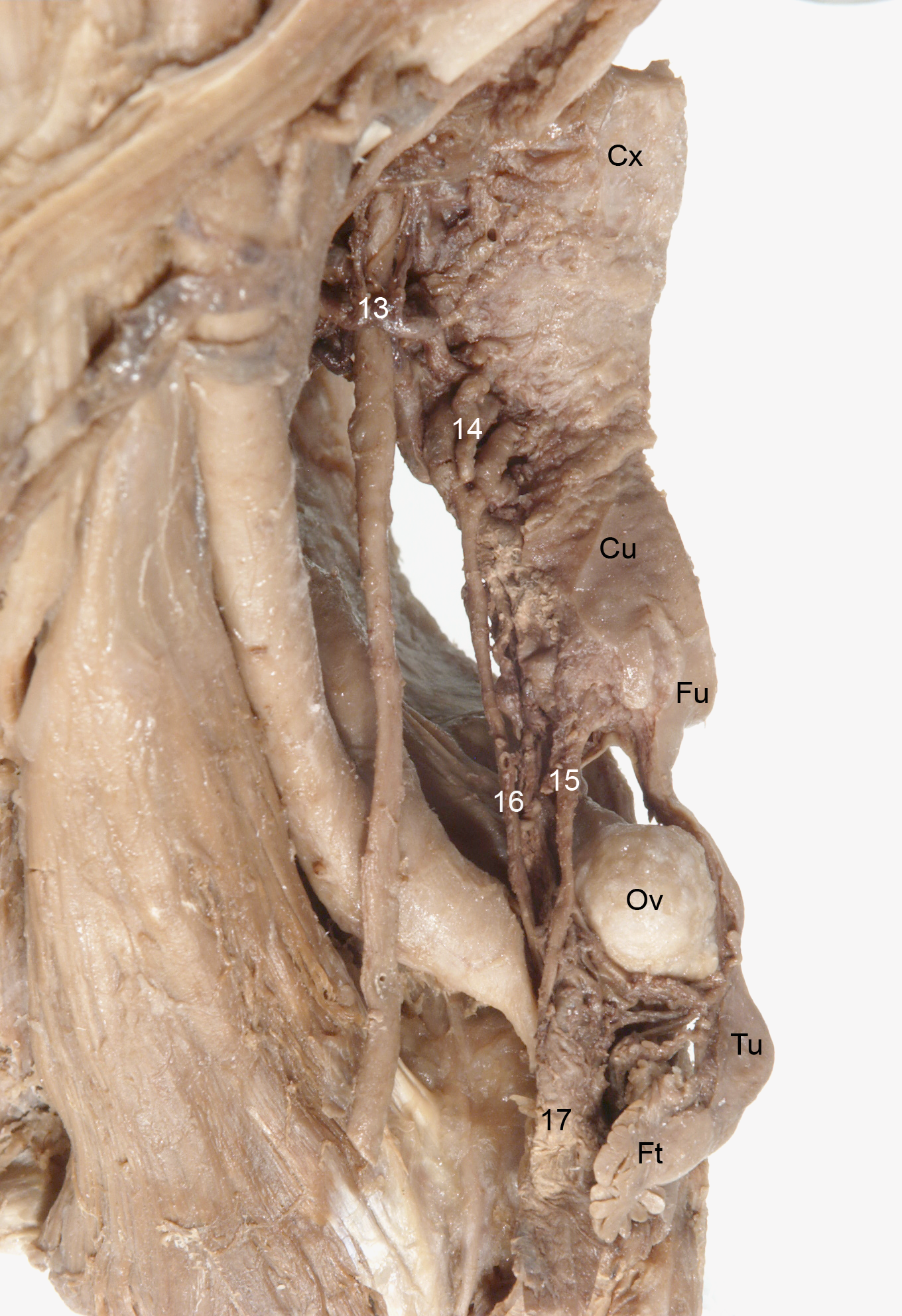 8
Spec. 69
Plate 8 (detail of 7)
Cx 	cervix
Cu	corpus uteri
Fu	fundus uteri
Ov	ovarium
Tu	tuba uterina
Ft	fimbriae tuba uterine
U	ureter

arteria uterina 
course of arteria uterina along cervix and corpus uteri
arteria uterina, r. ovaricus
arteria uterina, r. tubarius
arteria ovarica/ lig. suspensorium (lig. infundibulopelvicum)
U
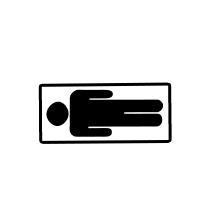 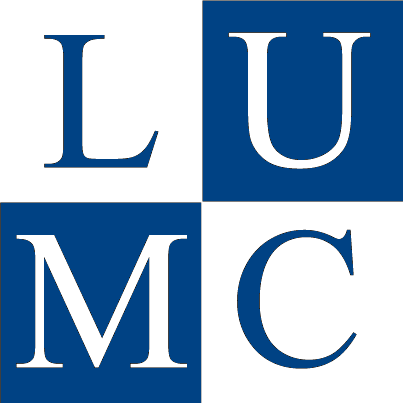 Licensed by LUMC under Creative Commons Attribute NonCommercial ShareAlike 4.0 Int.
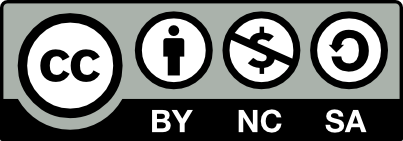 1
19-jan-23